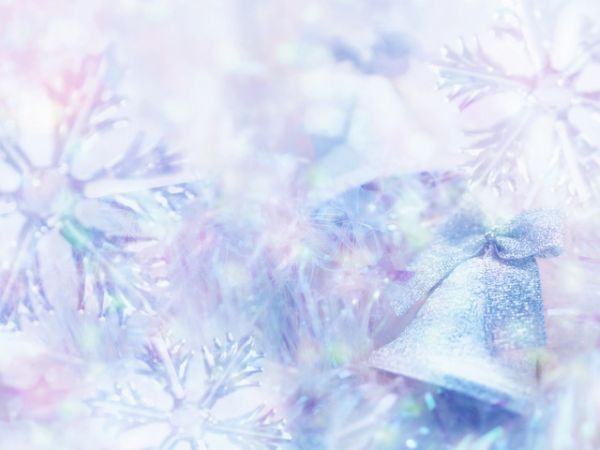 Муниципальное бюджетное дошкольное образовательное
 учреждение «Детский сад №22 «Журавлик» города Сафоново Смоленской области
МБДОУ д/с №22
Оформление физкультурного зала к Новому году 
«Зимняя сказка»
Инструктор по физической культуре
высшей квалификационной категории
Кучумова Светлана Петровна
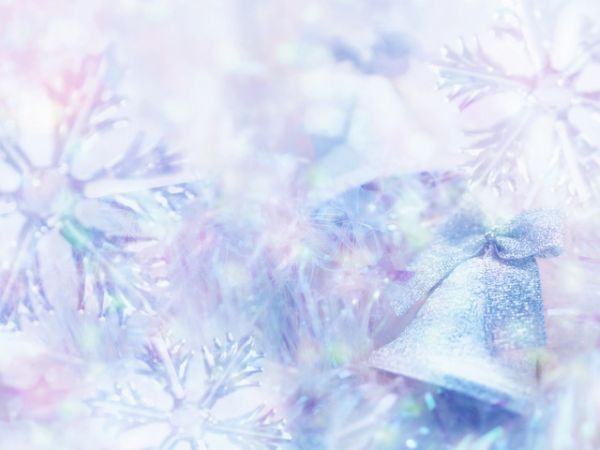 Что такое Новый год?Снег и прелести погод,Путешествия по Сказке,Приключений хоровод!                                        Это явь и волшебство!                                        Заговоры, колдовство!                                        Просто чудо превращенья,                                        Доброй феи торжество!
Сон Светлана
Зал свой я украшаю,
Торжество не нарушаю.
Праздничное настроение всем поднимаю.
 И тогда идет все гладко,
Дружно, ловко, со смекалкой.
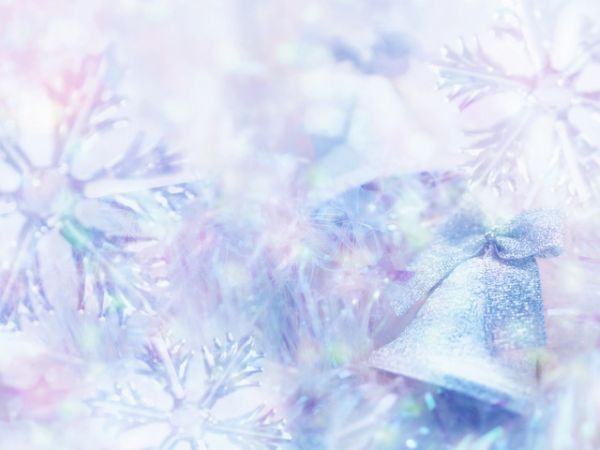 Щит центральный оформляем,
В сказочный лес его превращаем.
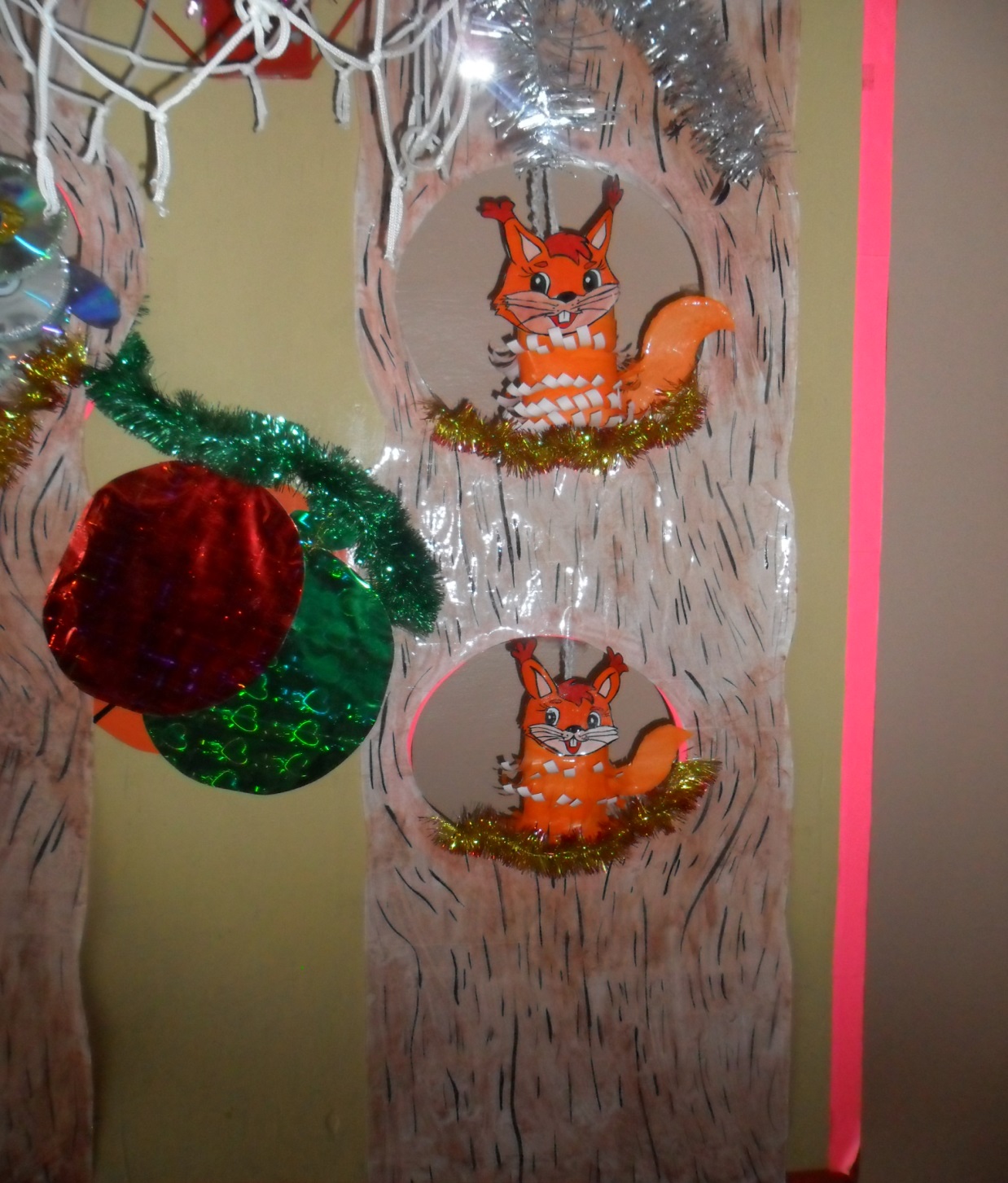 Белочка живет в дупле,На развесистой сосне.
Колокольчик у дверей:«Динь-ди-линь!» - зовет зверей,Белка ждет сегодня всех,Есть большой лесной орех!
Улыбышева О.
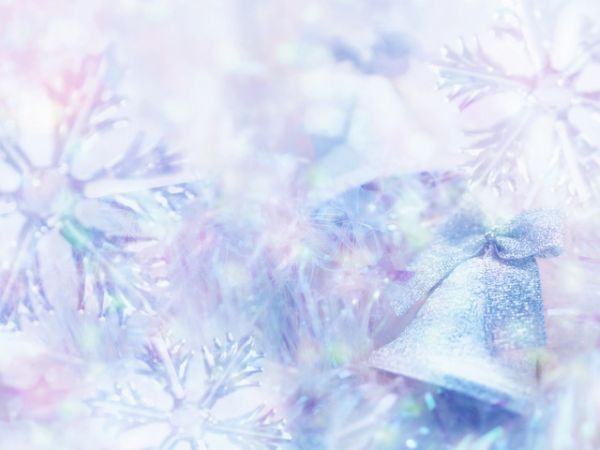 Щит центральный оформляем,
В сказочный лес его превращаем.
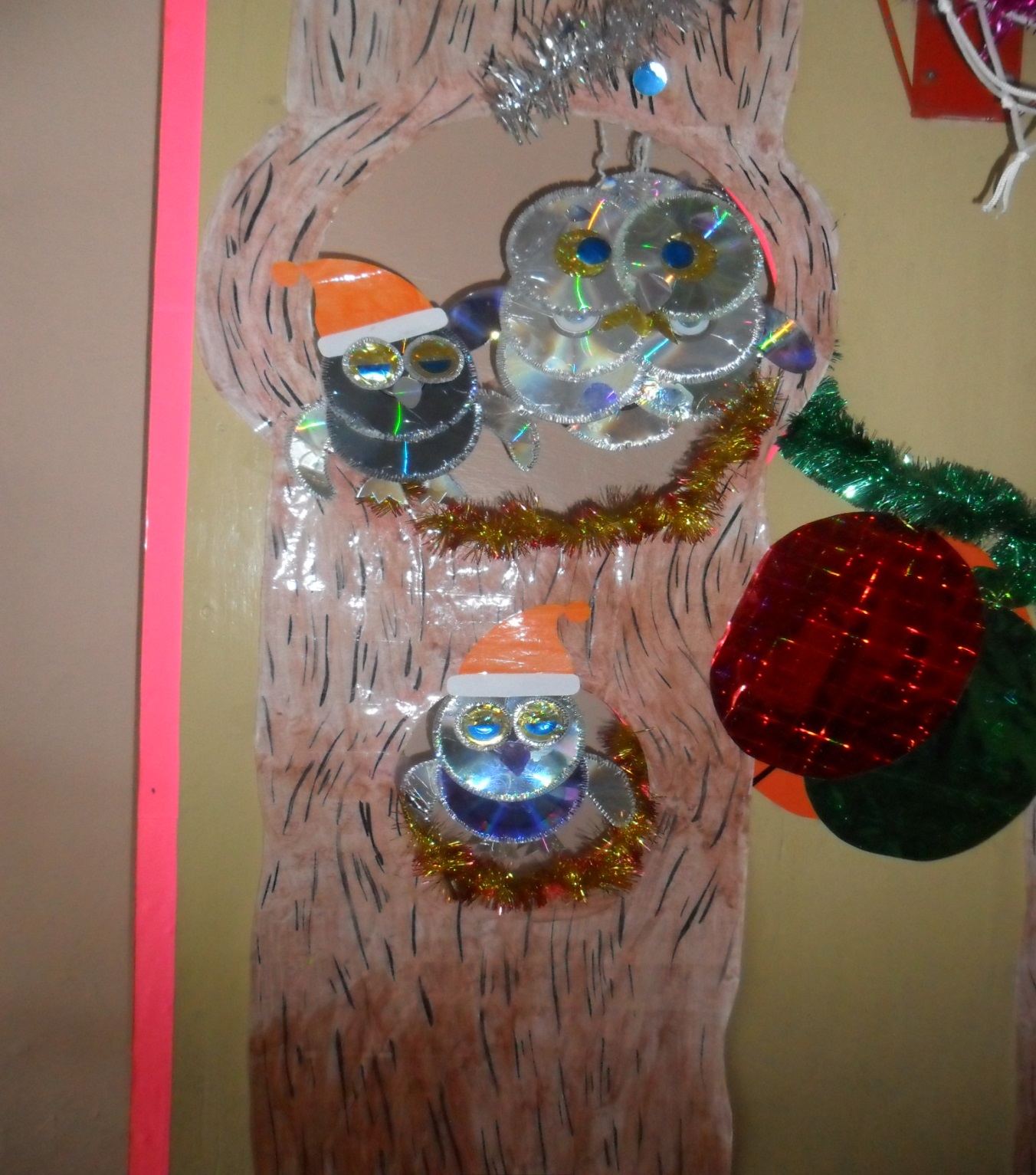 На суку сидит мохнатая сова И бормочет непонятные слова. Три часа она баюкает совят, А они глаза открыли и не спят.
Пляцковский Михаил
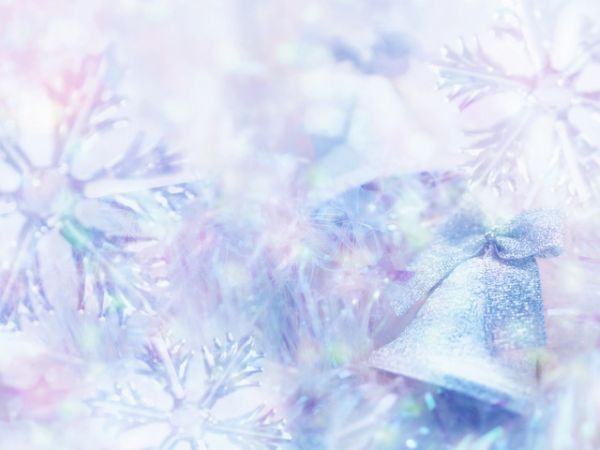 Щит центральный оформляем,
В сказочный лес его превращаем.
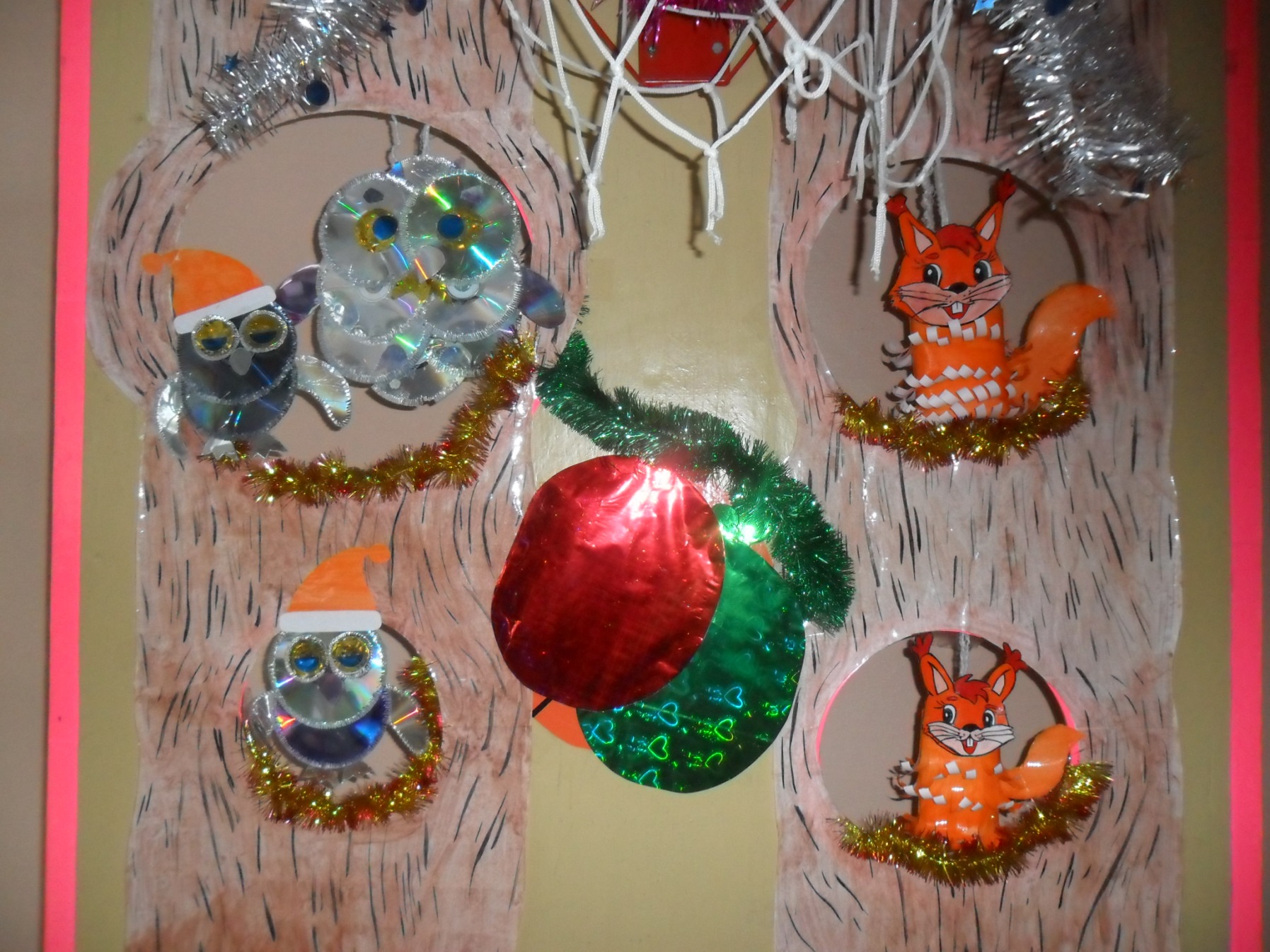 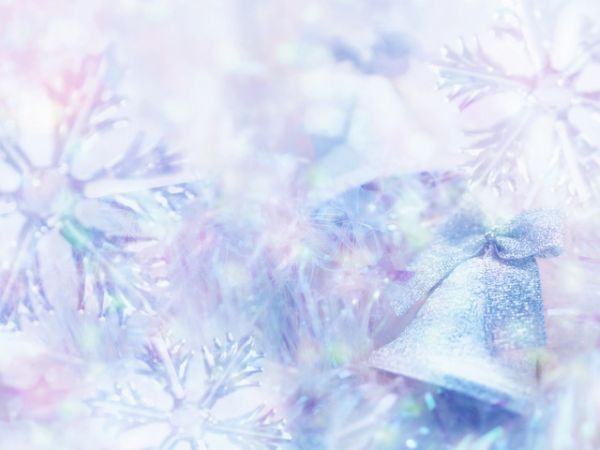 Стены тоже украшаем,
Праздничное настроение поднимаем.
Важный-важный, чёрно-белый,Он идёт по снегу смело.Снег под лапками хрустит,Но пингвин вперёд бежит.
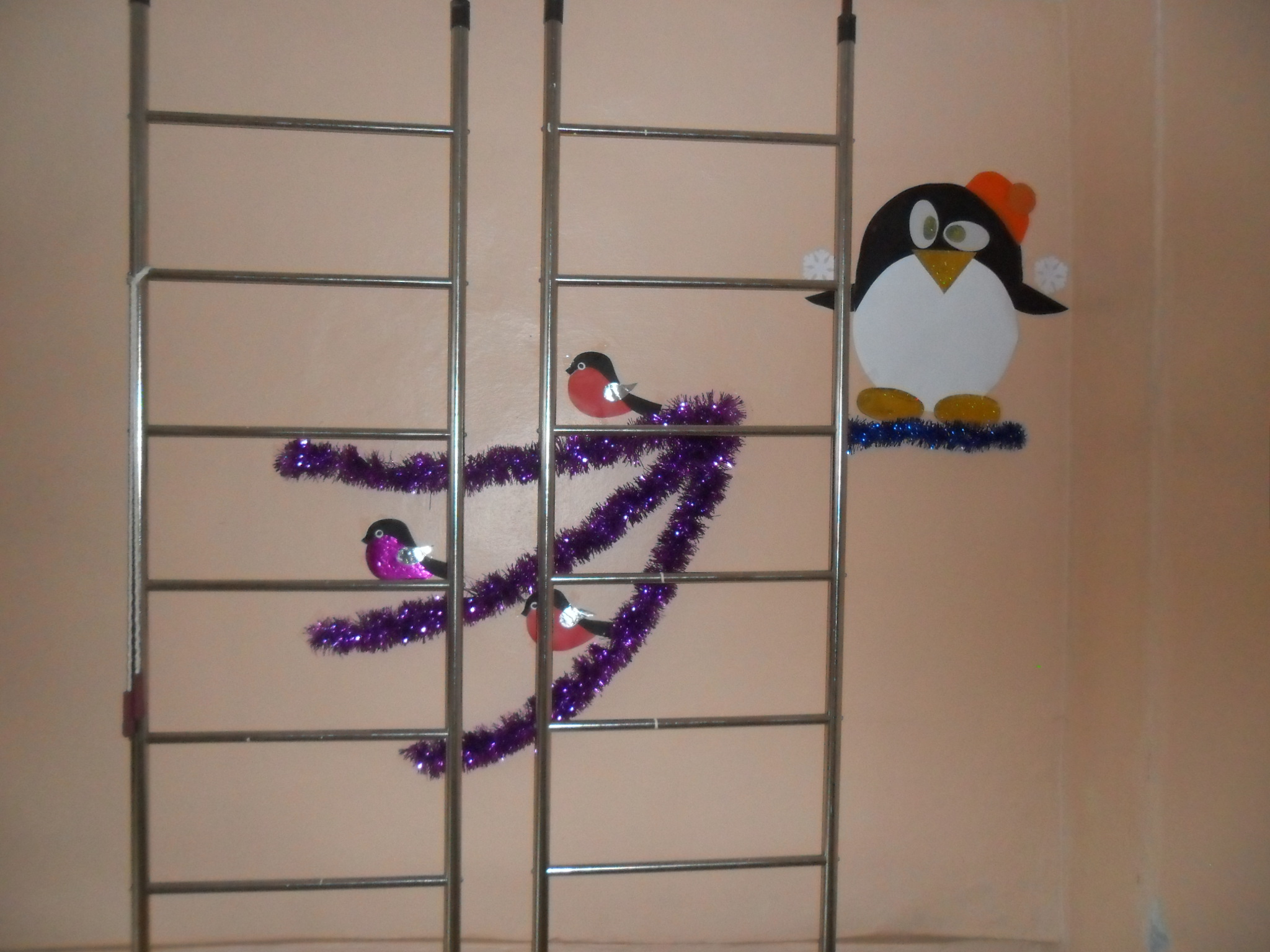 Я. Миллиз
Сидят на ветках снегири,Сияют, словно фонари.Их тёплый, розоватый цвет-Как будто солнышка привет.                           Н.Томилина
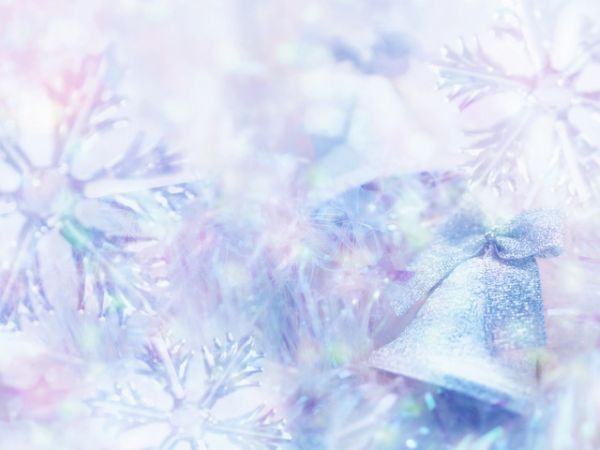 Стены тоже украшаем,
Праздничное настроение поднимаем.
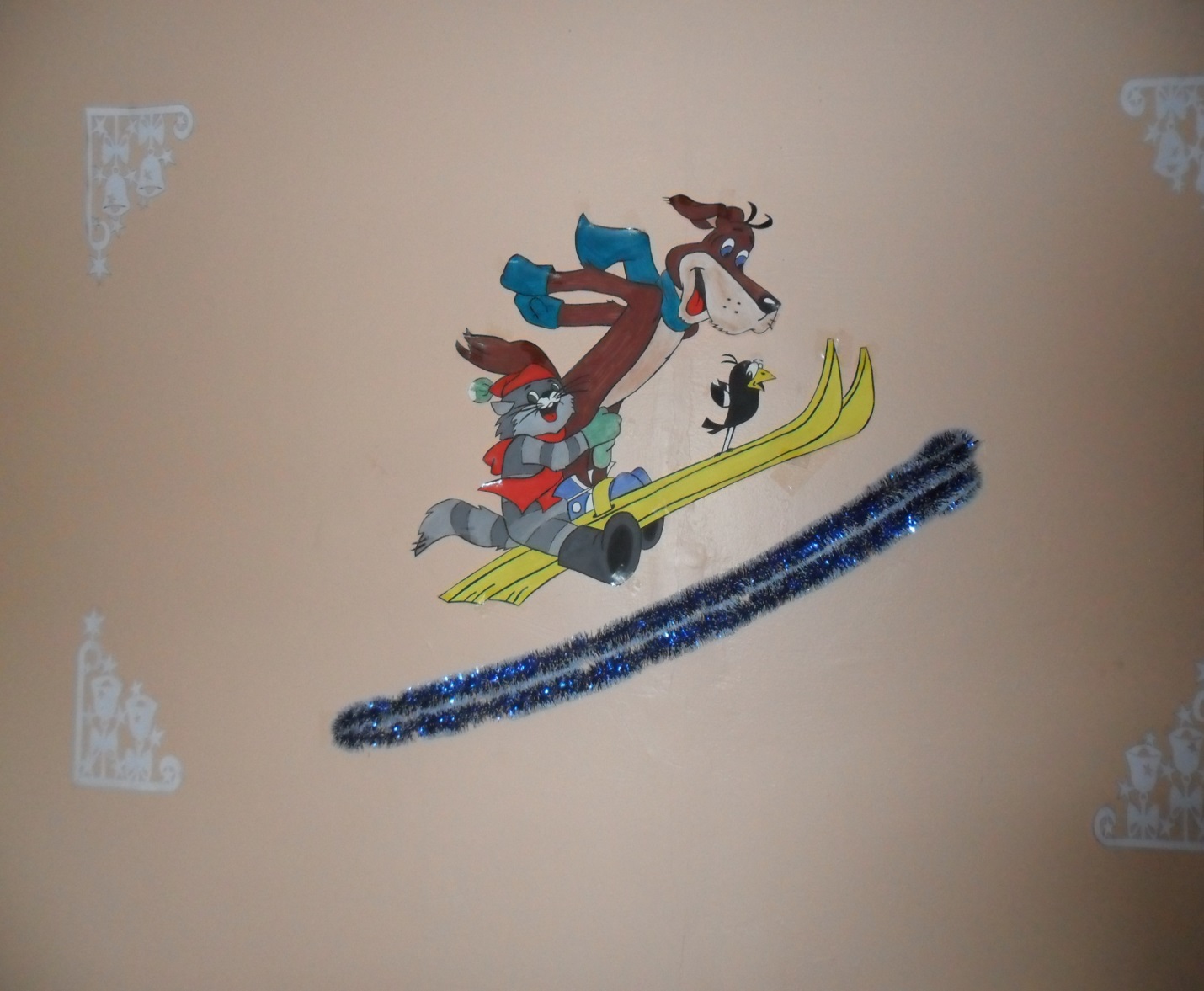 Шарик и Матроскин
В праздничном настроении
Спешат на Новогоднее представление.
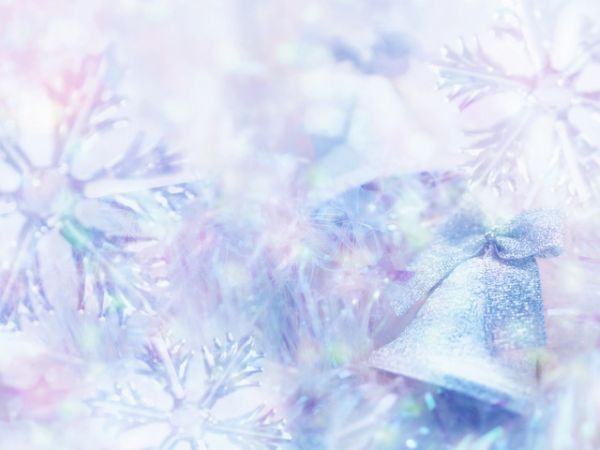 Центральную стену украсили,
Праздничное настроение создали.
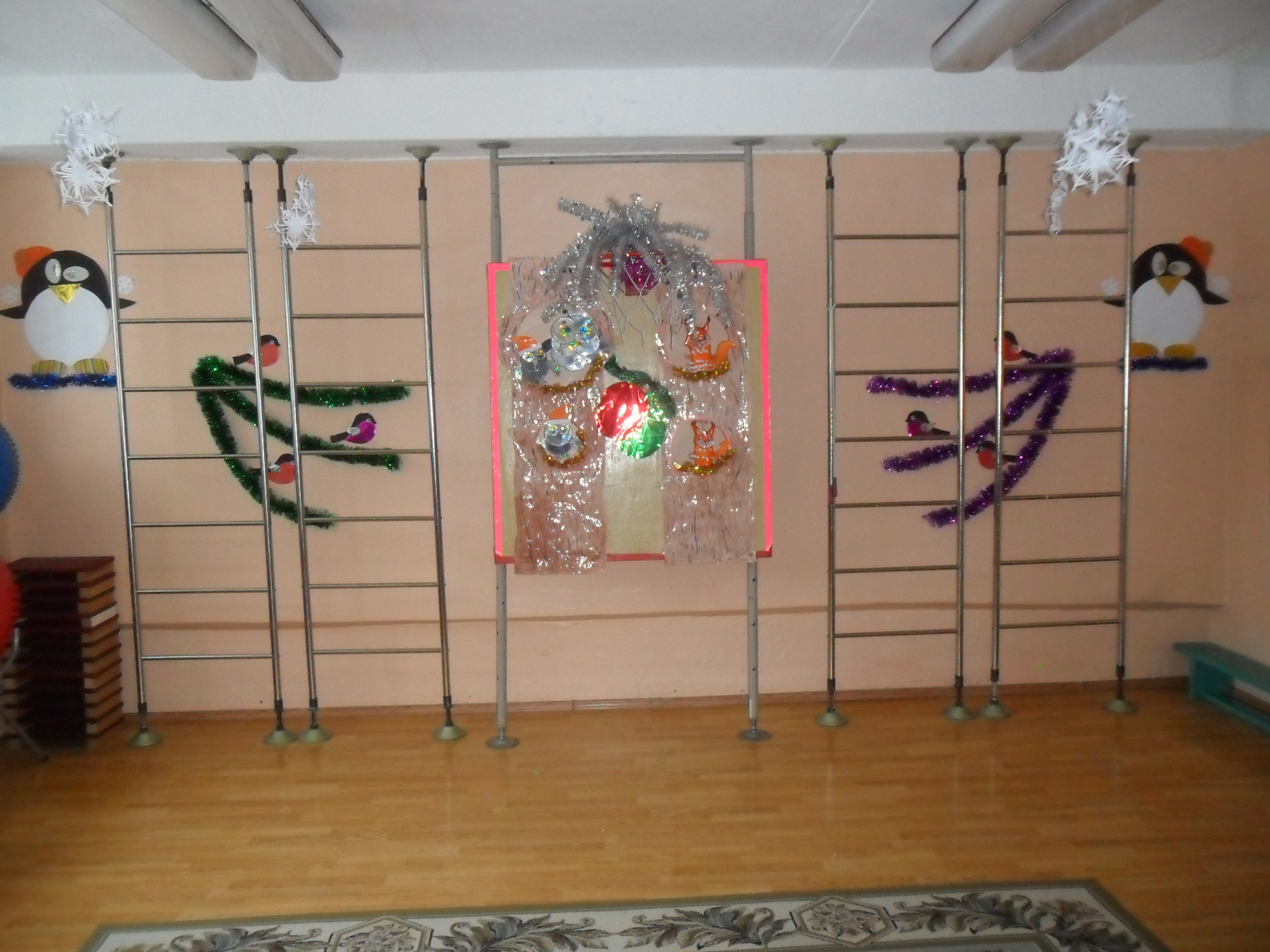 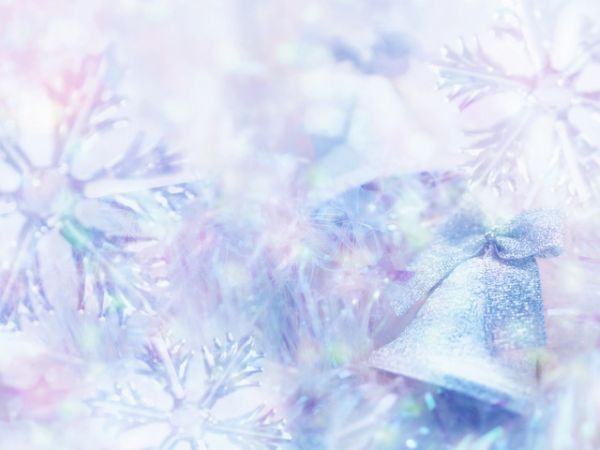 Зимнее озеро
А среди елок ледяная гладь,
Удочки с крючками ждут ребят.
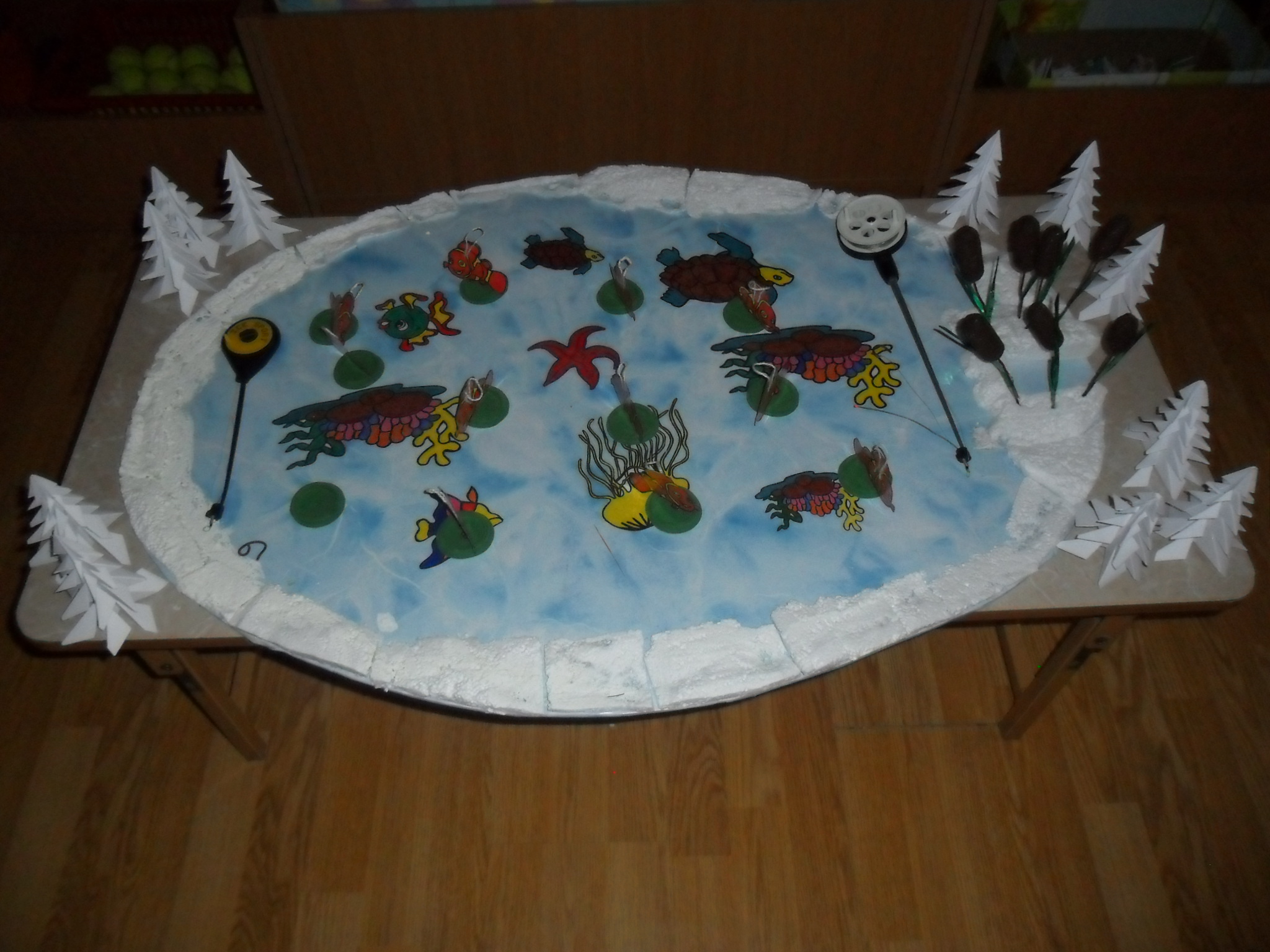 А кругом природа,Зимняя погода,Тишь да благодать!
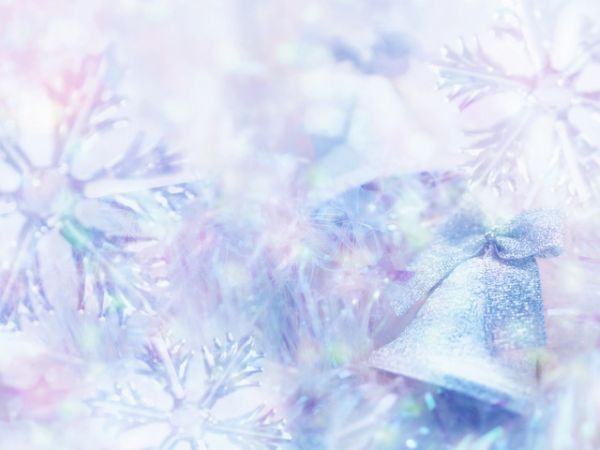 Спасибо
 за 
внимание!